A Study with High Precision on the Electro-production of -hypernuclei in Wide Mass Range
Liguang Tang, Hampton University/JLab
On behalf of the unified JLab hypernuclear physics collaboration
A new experimental program in Hall C, created on the foundation of achievements from the 6 GeV programs separately carried out in Hall A and Hall C
Hadron-China 2024 Workshop, Dalian, China, August 4-9, 2024
1
Introduction
Strong Interaction – Nuclear Physics
OPE
Long Range
Short Range
NN Interaction Model
QCD
Recent development of LQCD has been successful on the non-strangeness sector
Lots of NN scat. data
Asymptotic Freedom
YN and YY are the missing parts to fully understand the flavor SU(3) breaking
Various Data of Nuclei
Quark Degree of Freedom
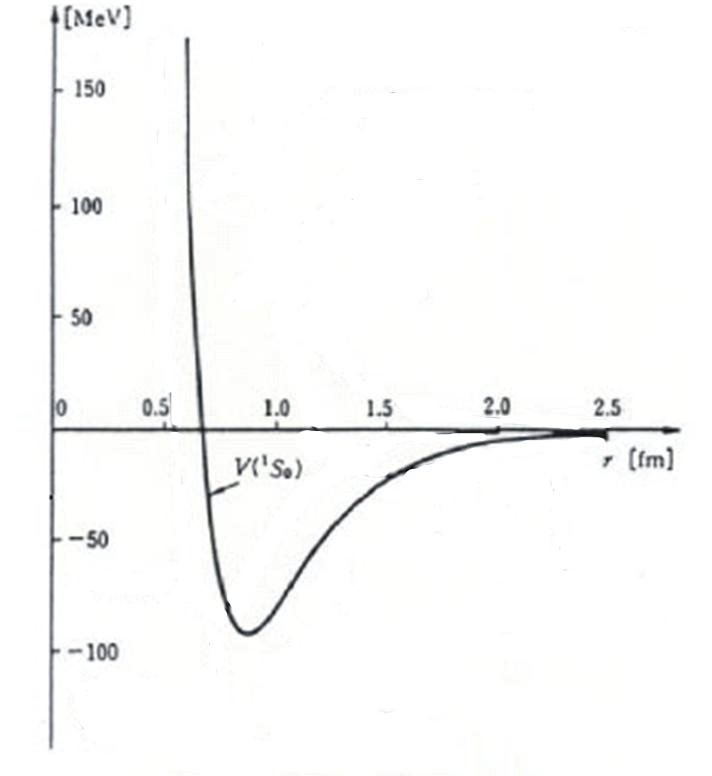 N
Hypernuclear physics is a unique tool and a gateway to other flavors
-hypernuclei are unique to study the short range B-B interactions, since one-pion-exchange (OPE) is forbidden due to isospin conservation.
2
Introduction – cont.
OPE
A novel feature of -hypernuclei
Short range interactions
 coupling, NN 3-B forces
Origin of Charge-symmetry-breaking (CSB)
Change of core structures
Drip line limit

No Pauli blocking to 
  Probe the nuclear interior 
Baryonic property change or single
  particle nature of  in heavy baryonic 
  system
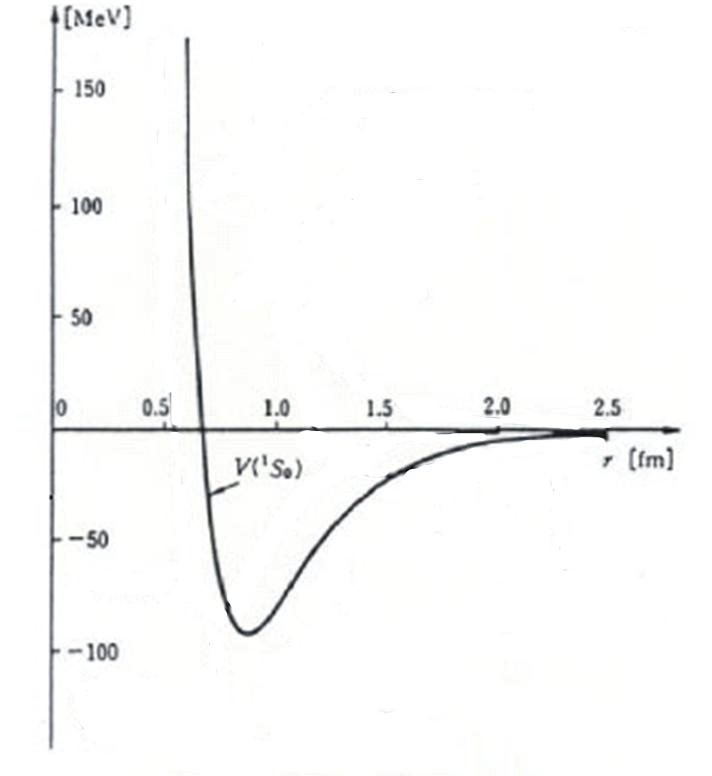 N
3
Hypernuclear Experiments at JLab Using CW Electron Beam
e’
e

K+

p
The (e, e’K+) Reaction
ZA
Z-1A
Large momentum transfer (~300-400 MeV/c)
  Deeply bound, highest possible spin, both unnatural and natural parity states
  Small production cross section but compensated by high beam intensity  
  Neutron rich hypernuclei and high iso-spin states (important to study - coupling)
  Capable of high precision which is important for hypernuclear spectroscopy
  Complimentary to spectroscopy produced by other mechanisms
4
Hall C Program During CEBAF 6GeV Period
PHASE I :
(12B)
Proved feasibility with 0.8 MeV resolution
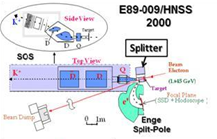 PHASE III
(7He*, 10Be, 12B, 52V)
Extend further in medium heavy mass region
(~0.6 MeV FWHM)
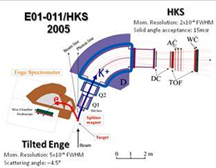 PHASE II: 
(7He, 12B, 28Al)
High yield and better resolution (~0.6 MeV FWHM)
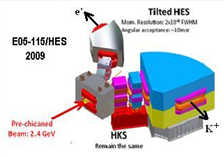 
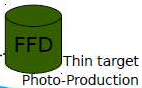 Lifetime of Heavy Hypernuclei
5
Hypernuclear Program Highlights from 6 GeV Era
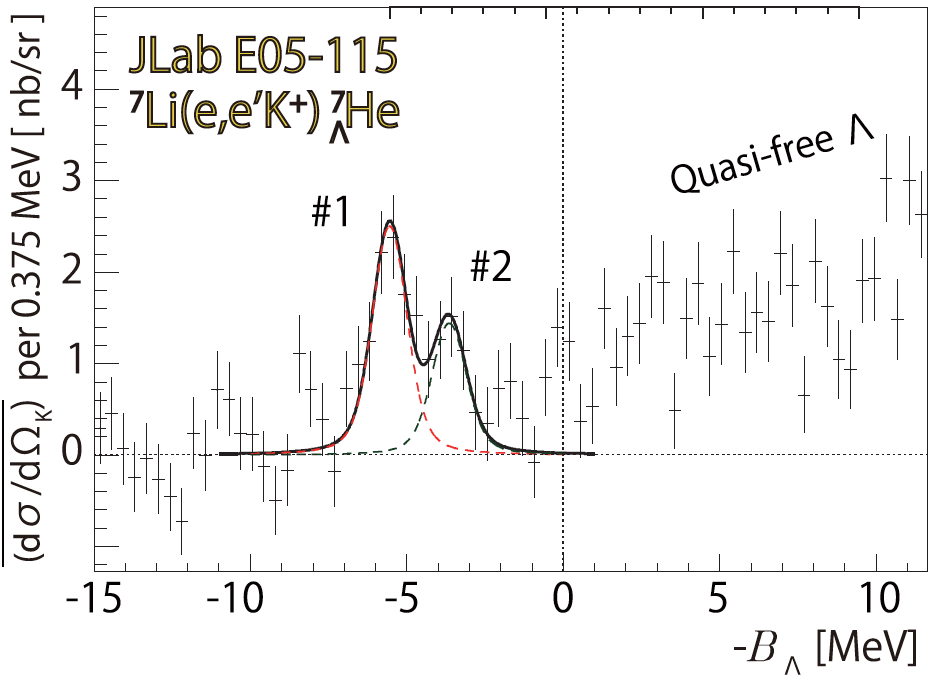 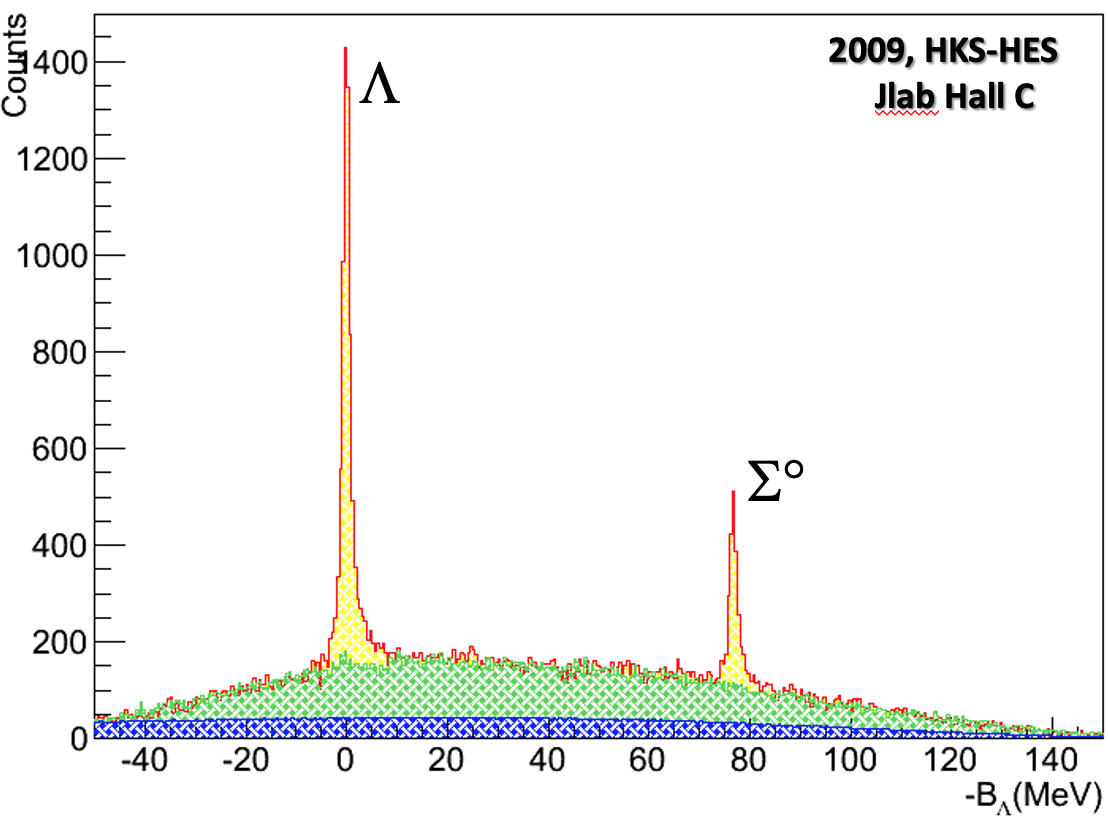 7LHe
E05-115
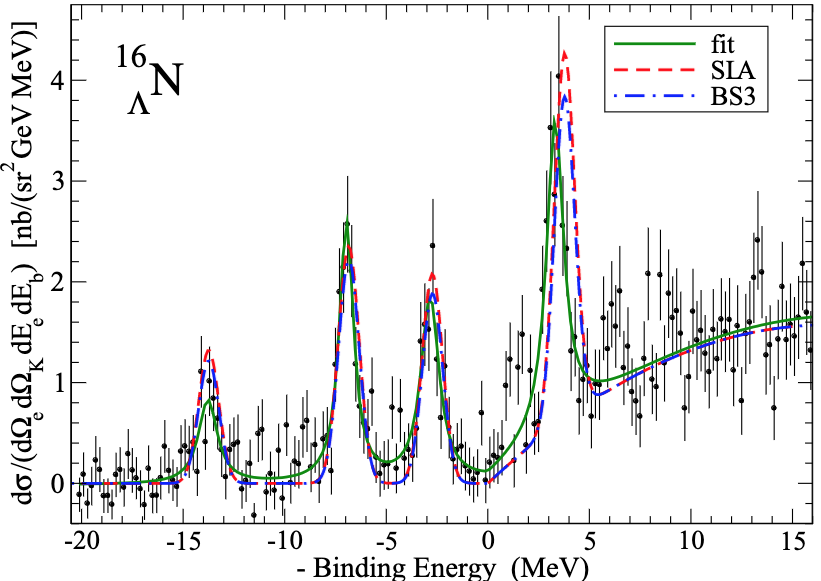 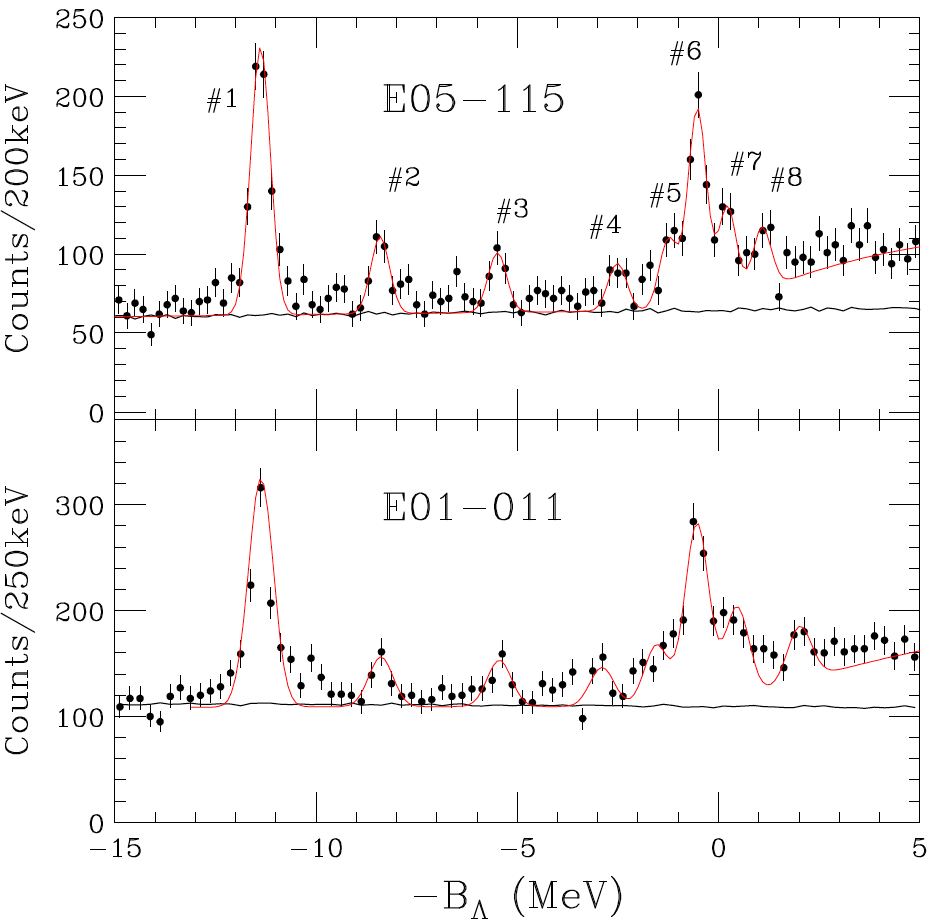 Hall A
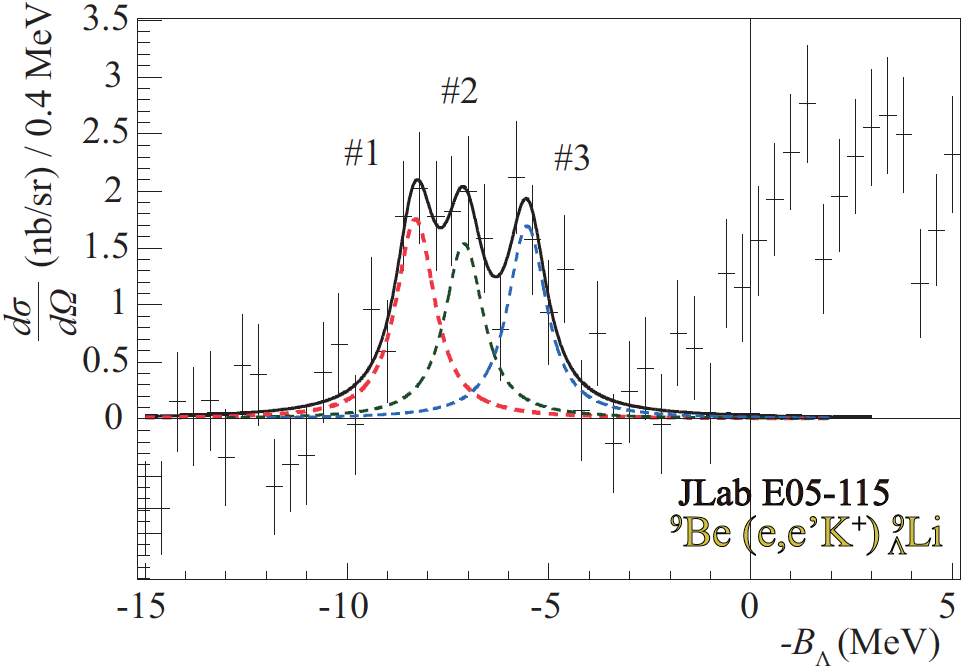 12LB
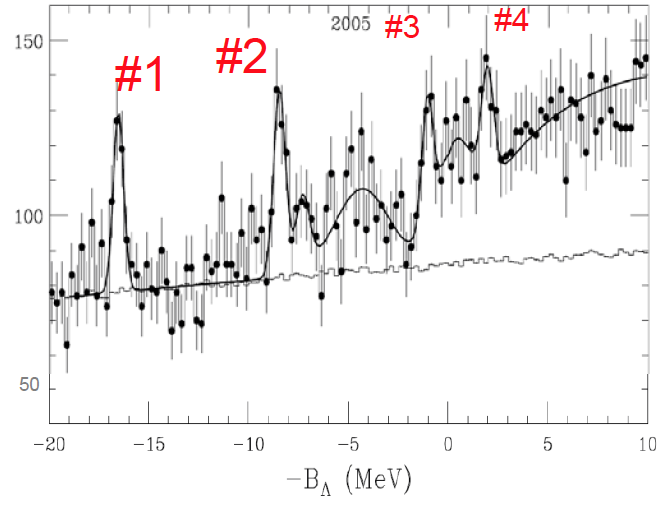 Hall C
9LLi
12LB
28LAl
28Si(e, e’K+)28LAl
E01-011
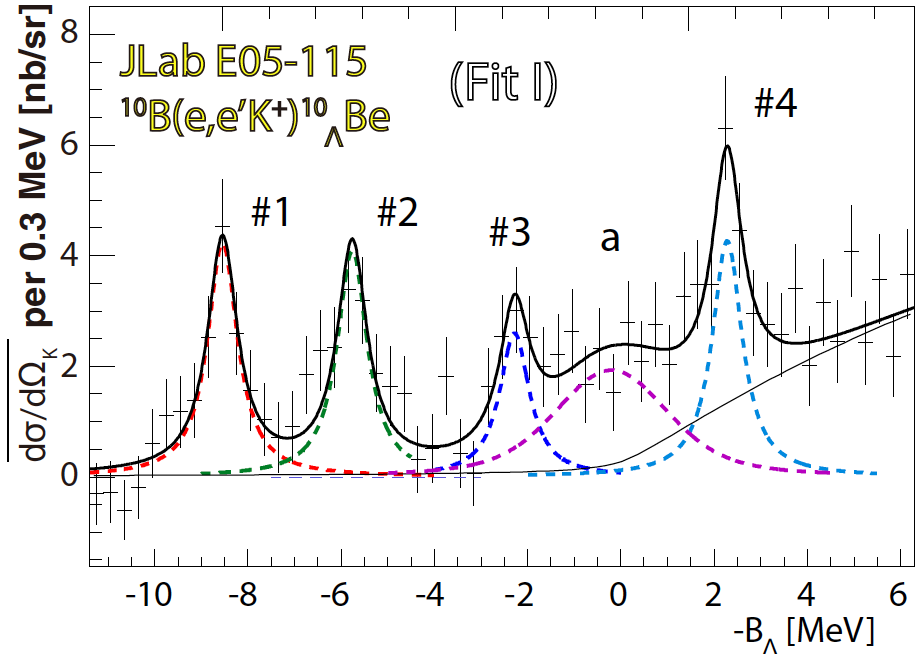 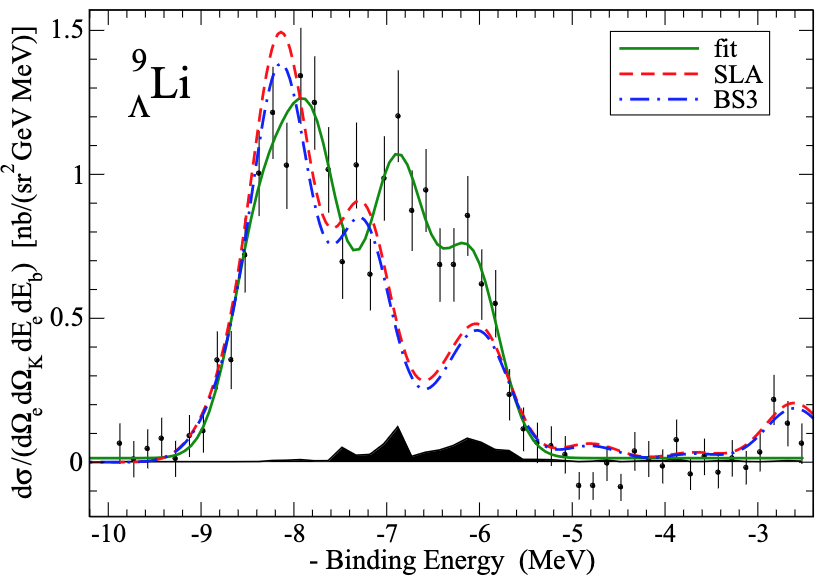 10LBe
Hall A
Energy resolution: ~700 keV FWHM
DB ≤ ±60 to 200 keV
          depending on statistics
6
JLab Hypernuclear Program To Date
8
Hypernuclear Spectroscopy Prospectives at JLab
Hypernuclei in wide mass range
E89-009, E01-011, E05-115(Hall C)
E94-107(Hall A)
1
20
50
200
1057
A
Future mass spectroscopy (new experiments)
H,           7Li, 9Be, 10B, 12C, 16O, 28Si,          52Cr
Elementary Process
Strangeness electro-production
Neutron/Hyperon star,
Strangeness matter 
        Hyperonization  
                 Softening of EOS ?
Light Hypernuclei (s,p shell)
Fine structure
Baryon-baryon interaction in SU(3)
LS coupling in large isospin hypernuclei
Cluster structure/shell models
Medium/heavy Hypernuclei
Single particle potential
Distinguish ability of a  hyperon
          Uo(r), m*(r), VNN, …
Precision (≤ 60 keV)
Minimized background
Characteristics
Schematic Layout For The Next Group of Experiments
5 Phase I Experiments – Hall C
Combine the features of previous Hall A and C experiments, create an optimized future program w/ the CEBAF CW beam
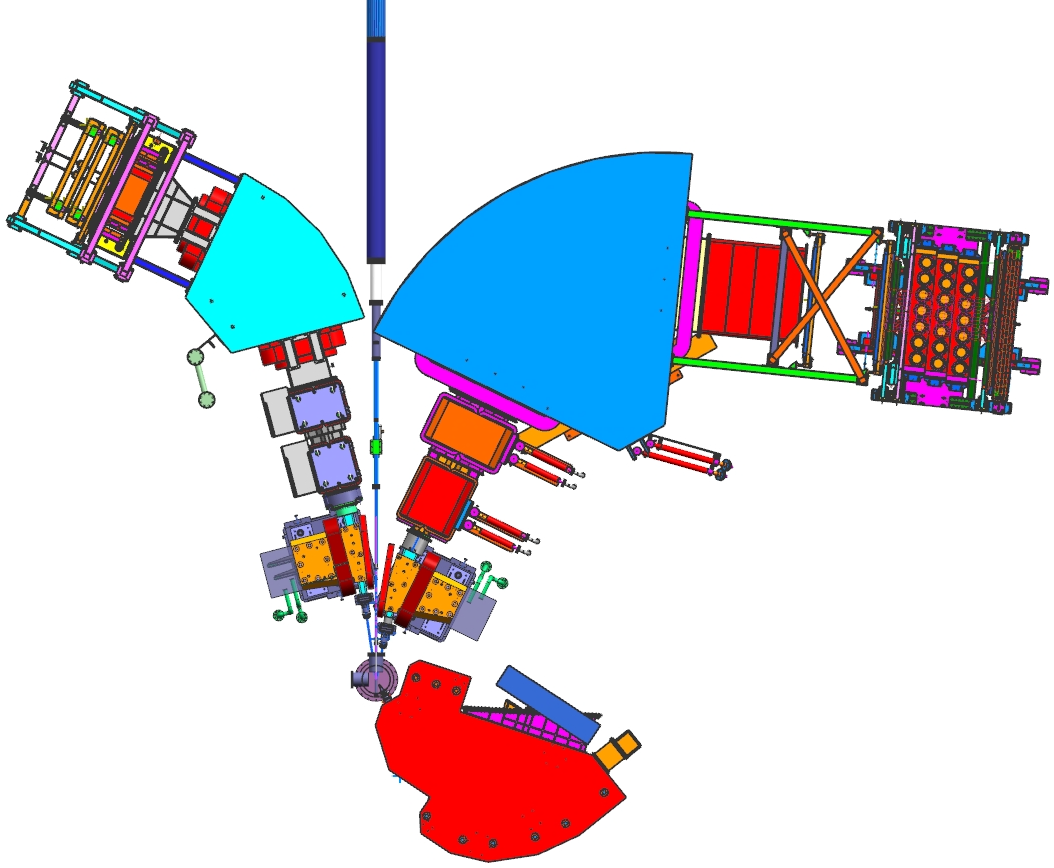 HES (e’)
HKS (K+)
PCS Magnet
HES & HKS (e, e’K+):  Mass spectroscopy
E12-24-004, E12-24-011, E12-24-013, 
E12-24-003
PCS Magnet
Target Chamber
6Li, 9Be, 11B, 12C, 27Al, 
40Ca, 48Ca, 
208Pb
HKS & Enge (K+ -):  Decay - spectroscopy
E12-15-008A/E12-20-013A
Enge (-)
9
E12-24-004: Study CSB in P-shell Hypernuclei
Charge-Symmetry-Breaking in LN
interaction remains mystery, need precise data from more isomultiplets
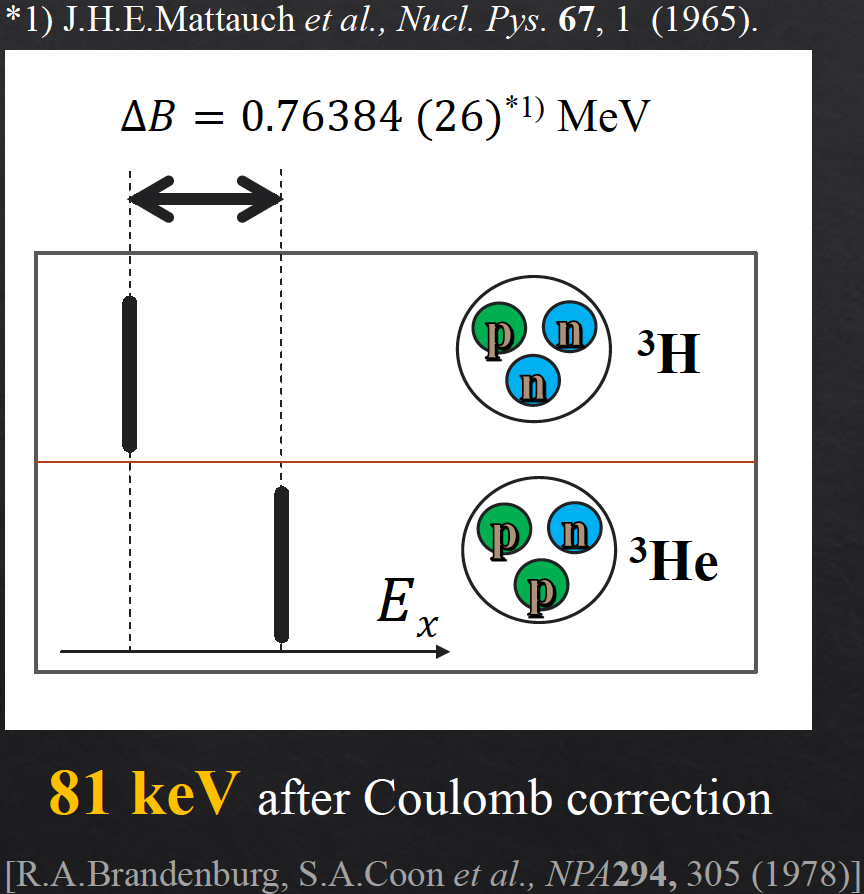 NN
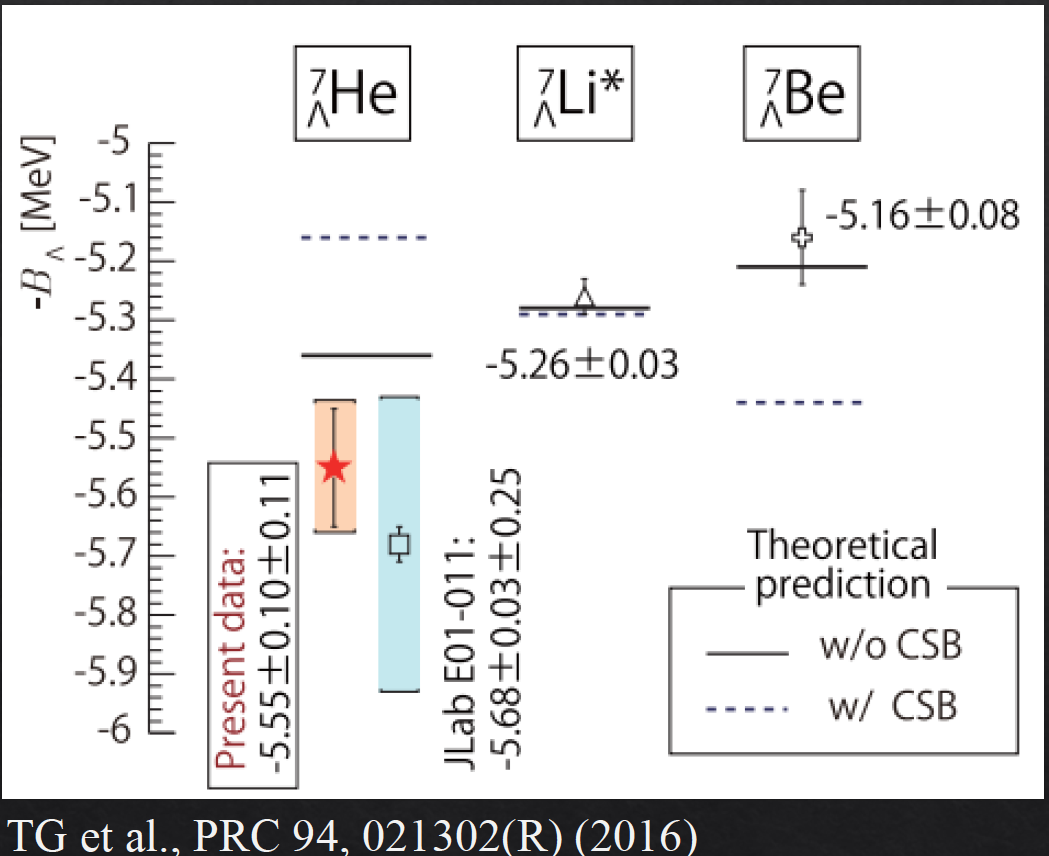 LN
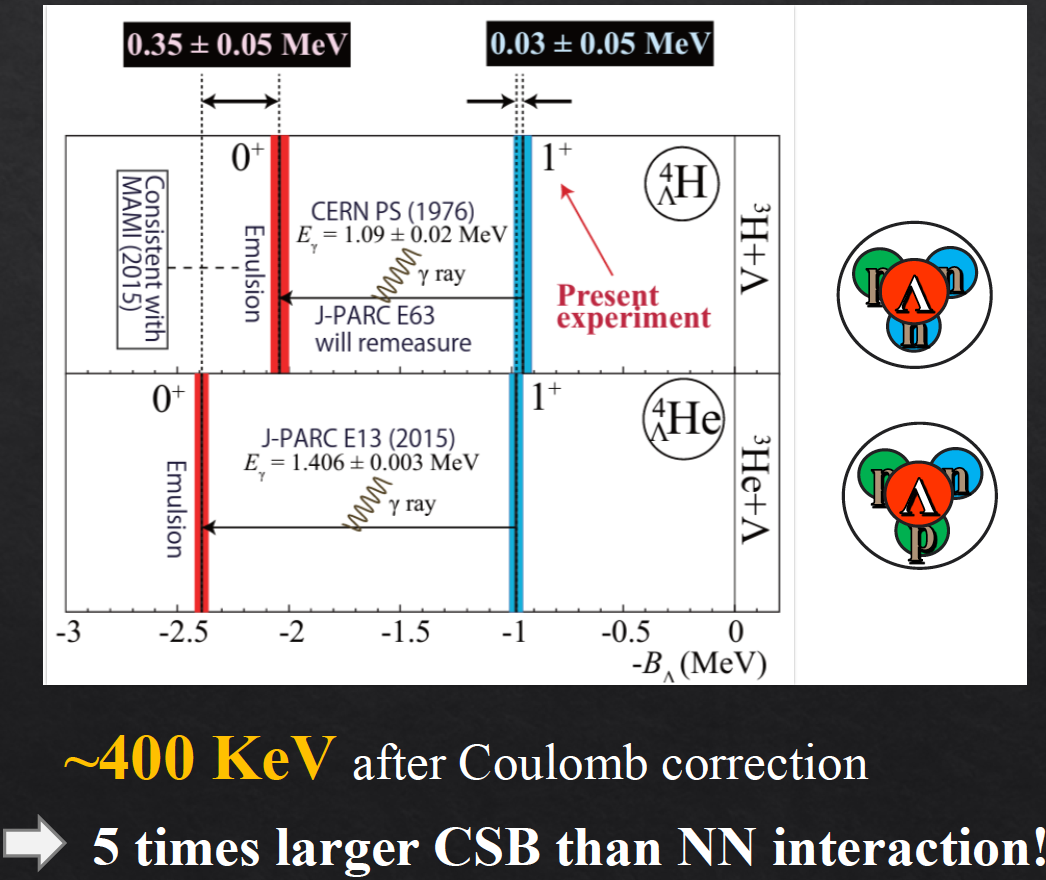 10
The Goal of E12-24-004 Experiment
Existing data are Limited and lacking precision
 Need a precision ≤ 100 keV to pin down the origin of CSB
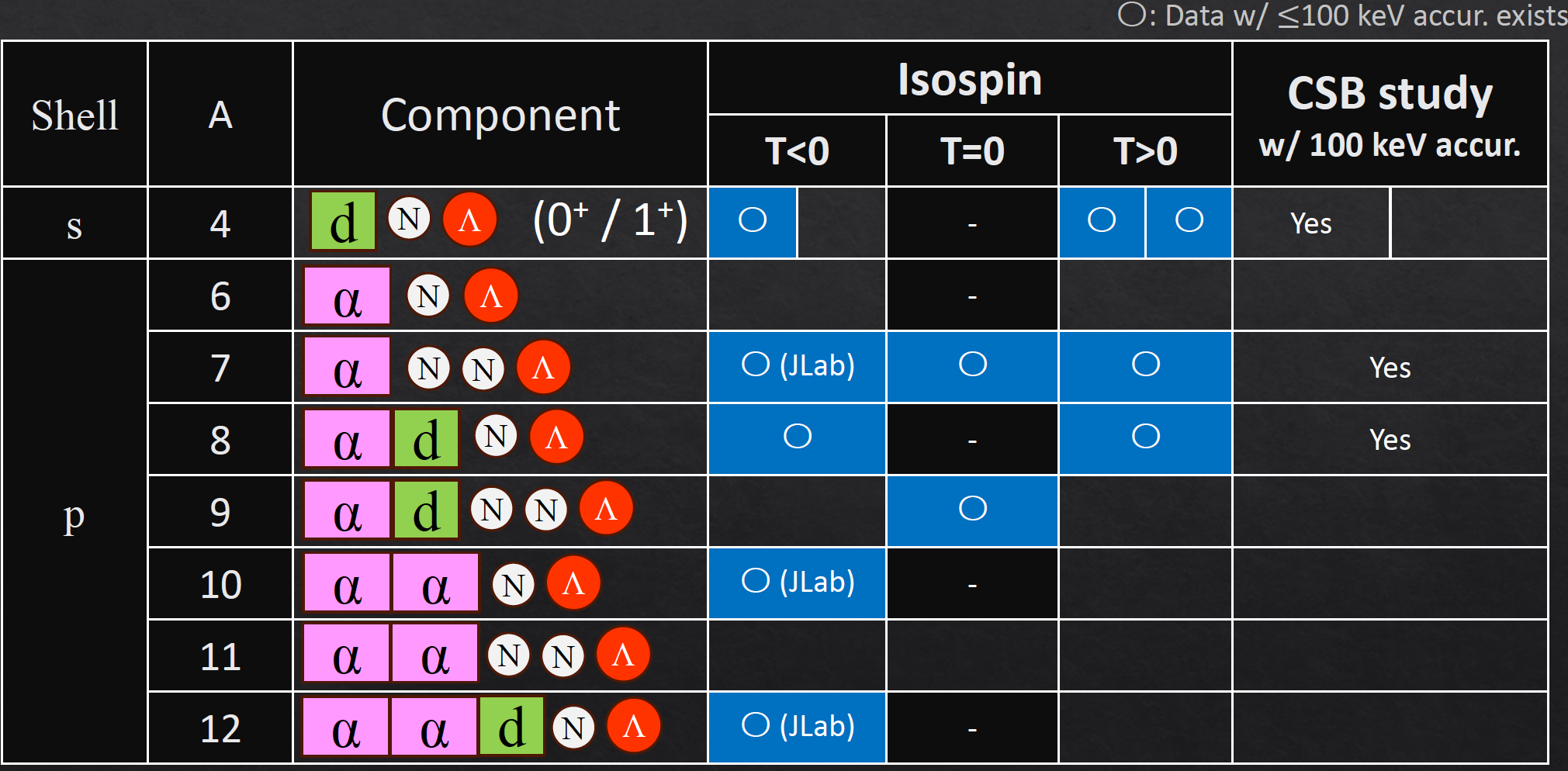 JLab
II
Yes
Yes
This Exp.
J-PARC
Yes
This Exp.
Yes
J-PARC E94
Yes
This Exp.
J-PARC
Yes
J-PARC E94
Targeted precision for all JLab Experiments:  DB ≲ 60 keV
11
E12-24-013: Isospin Dependence in LNN Interaction(40Ca and 48Ca to 40LK and 48LK with large isospin difference)
E12-24-003: A Dependence in LNN Interaction208Pb to 208LTl
-- Neutron stars and Hyperon Puzzle --
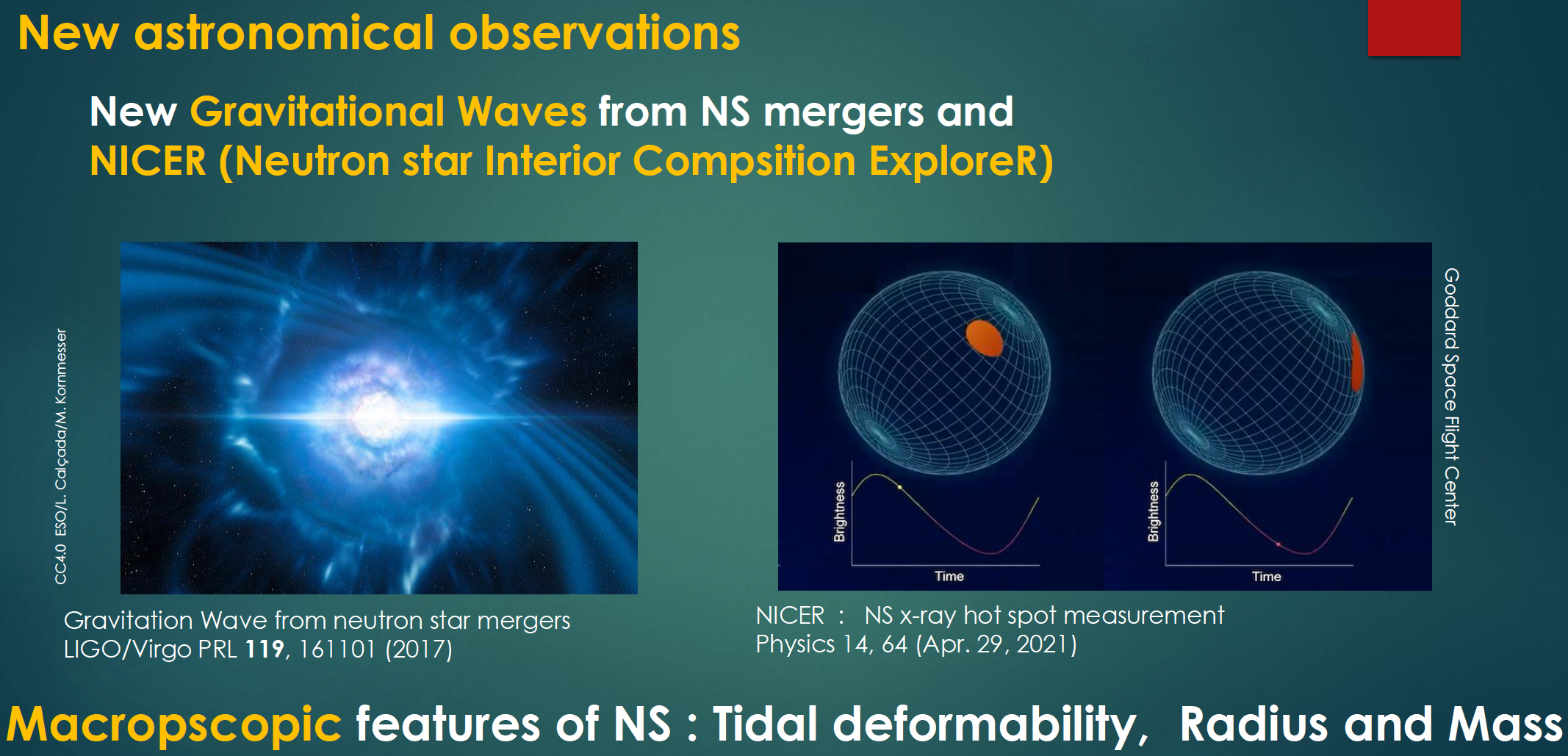 12
E12-24-013: Isospin Dependence in LNN Interaction(40Ca and 48Ca to 40LK and 48LK with large isospin difference)
E12-24-003: A Dependence in LNN Interaction208Pb to 208LTl
-- Neutron stars and Hyperon Puzzle --
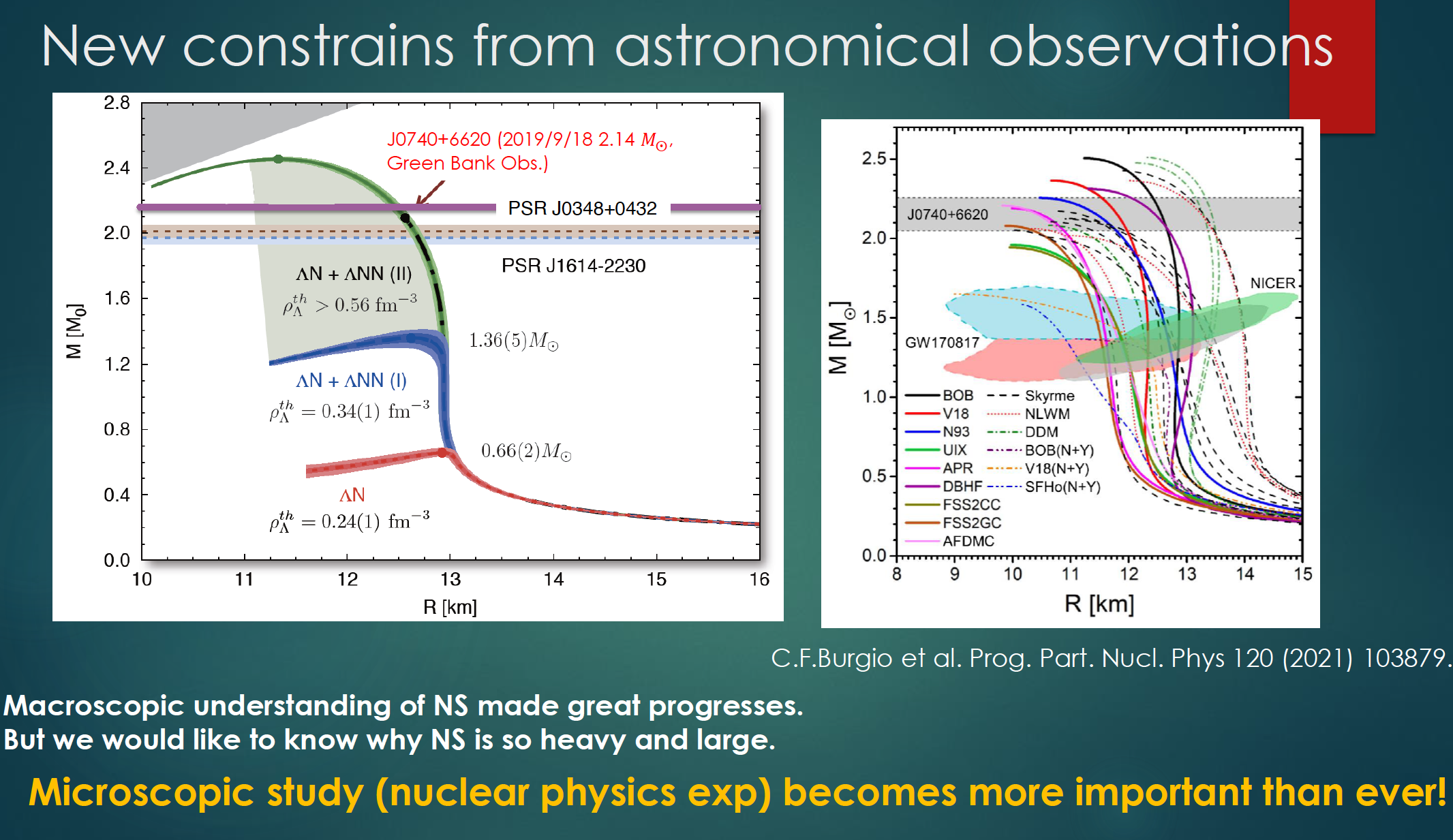 13
E12-24-013: Isospin Dependence in LNN Interaction(40Ca and 48Ca to 40LK and 48LK with large isospin difference)
E12-24-003: A Dependence in LNN Interaction208Pb to 208LTl
LNN force becomes significant from medium-heavy hypernuclei
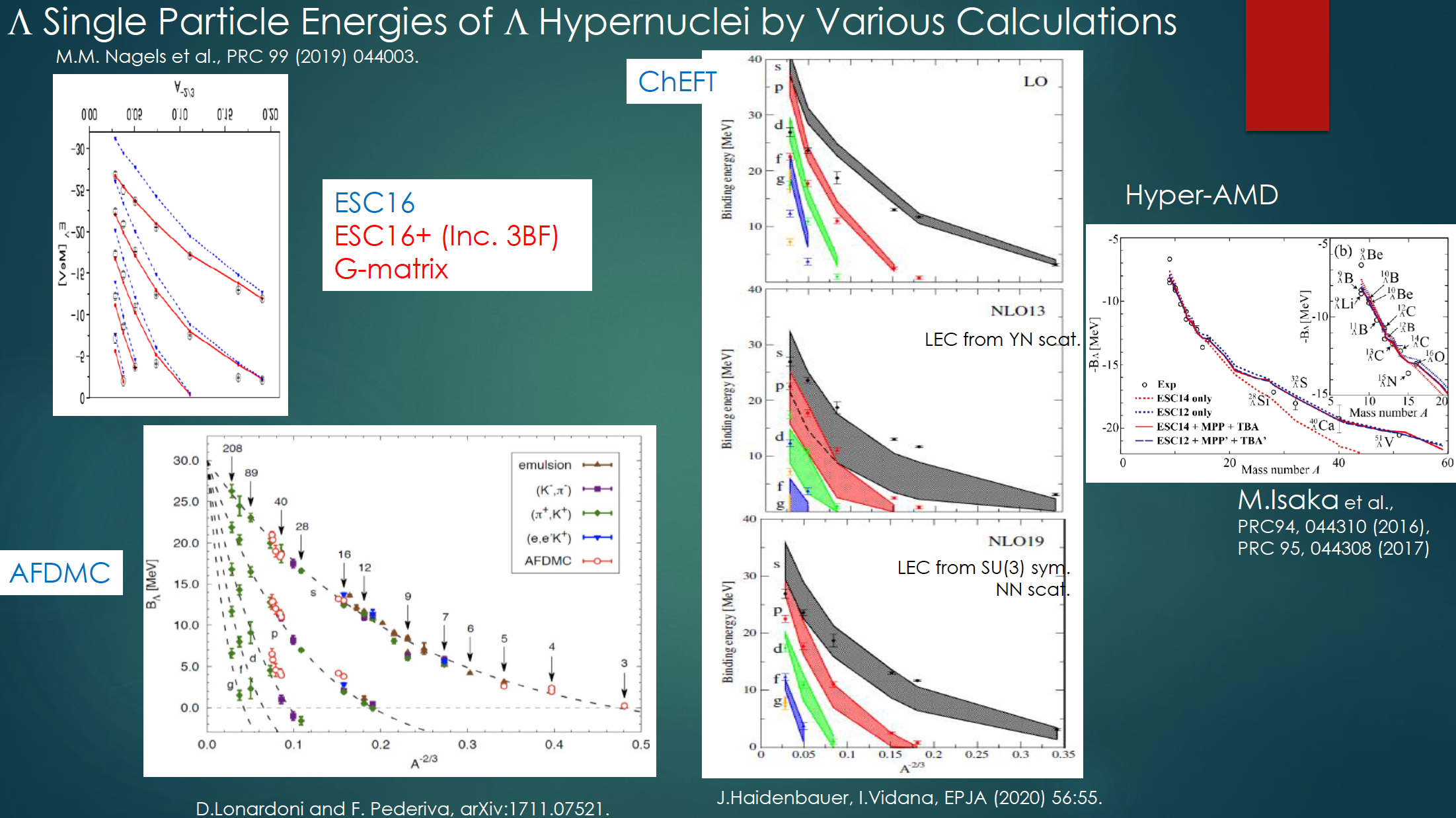 14
E12-24-013: Isospin Dependence in LNN Interaction(40Ca and 48Ca to 40LK and 48LK with large isospin difference)
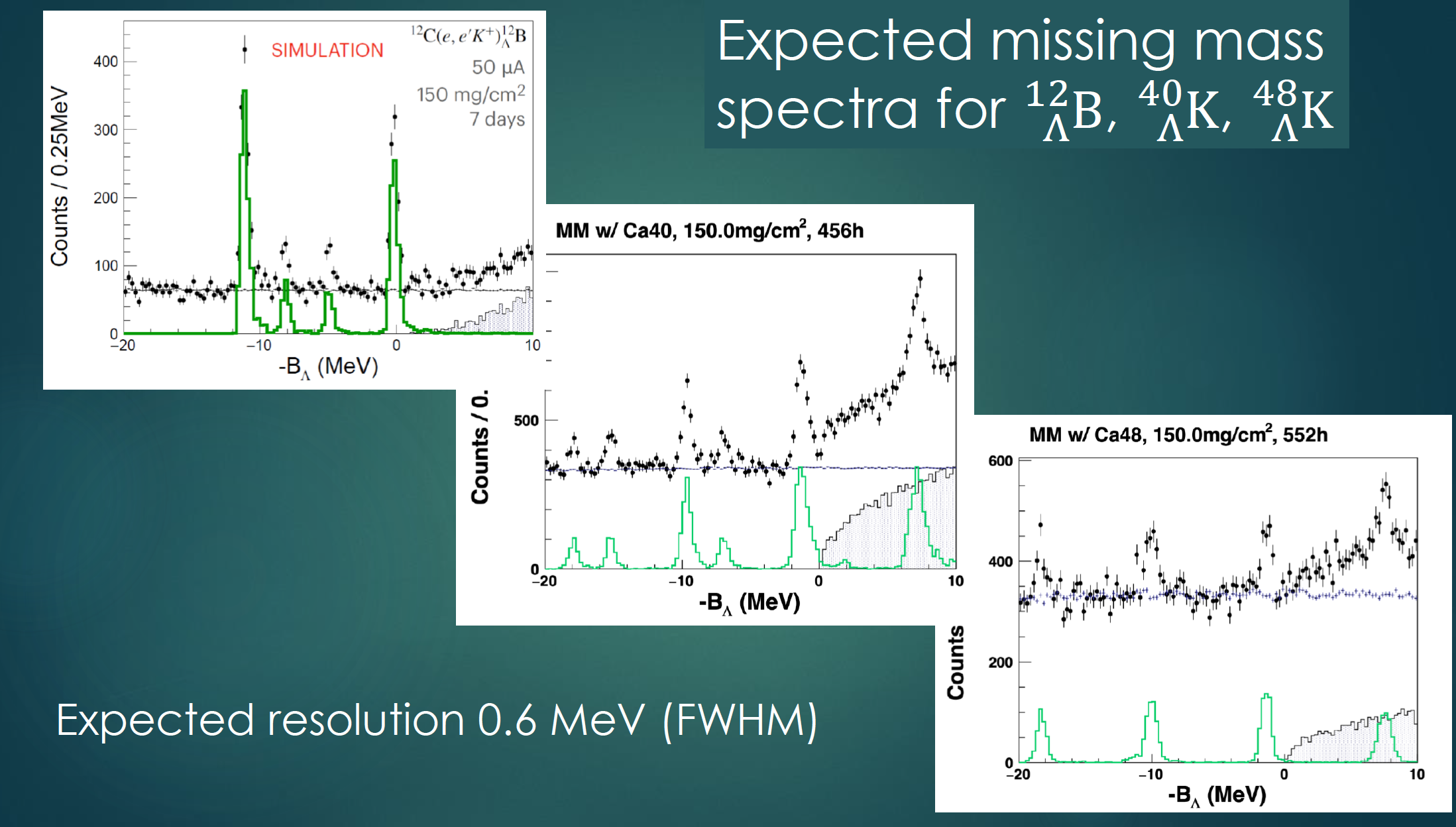 12LB
40LK
40LK to 48LK
Large isospin difference
Well known spectroscopy
48LK
15
E12-24-003: A Dependence in LNN Interaction208Pb to 208LTl
Expected Resolution: ~0.6 MeV FWHM
The next JLab experiments
Resolution: ~2.0 MeV FWHM
Published KEK experiments
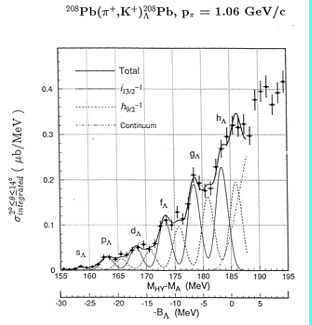 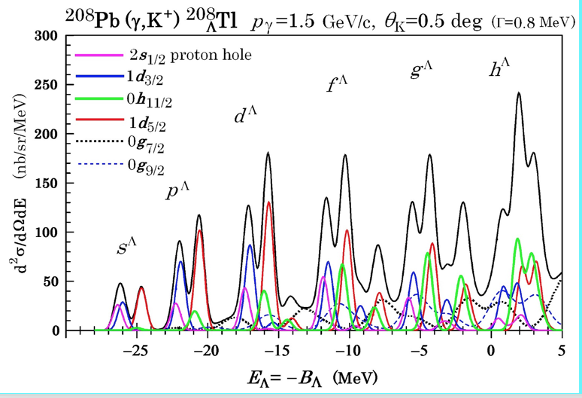 Study A dependence together with the data from 40LK and 48LK
16
E12-24-011: Study Triaxially Deformed Nucleus-- Probing The Interior Of A Nucleus by L Particle --
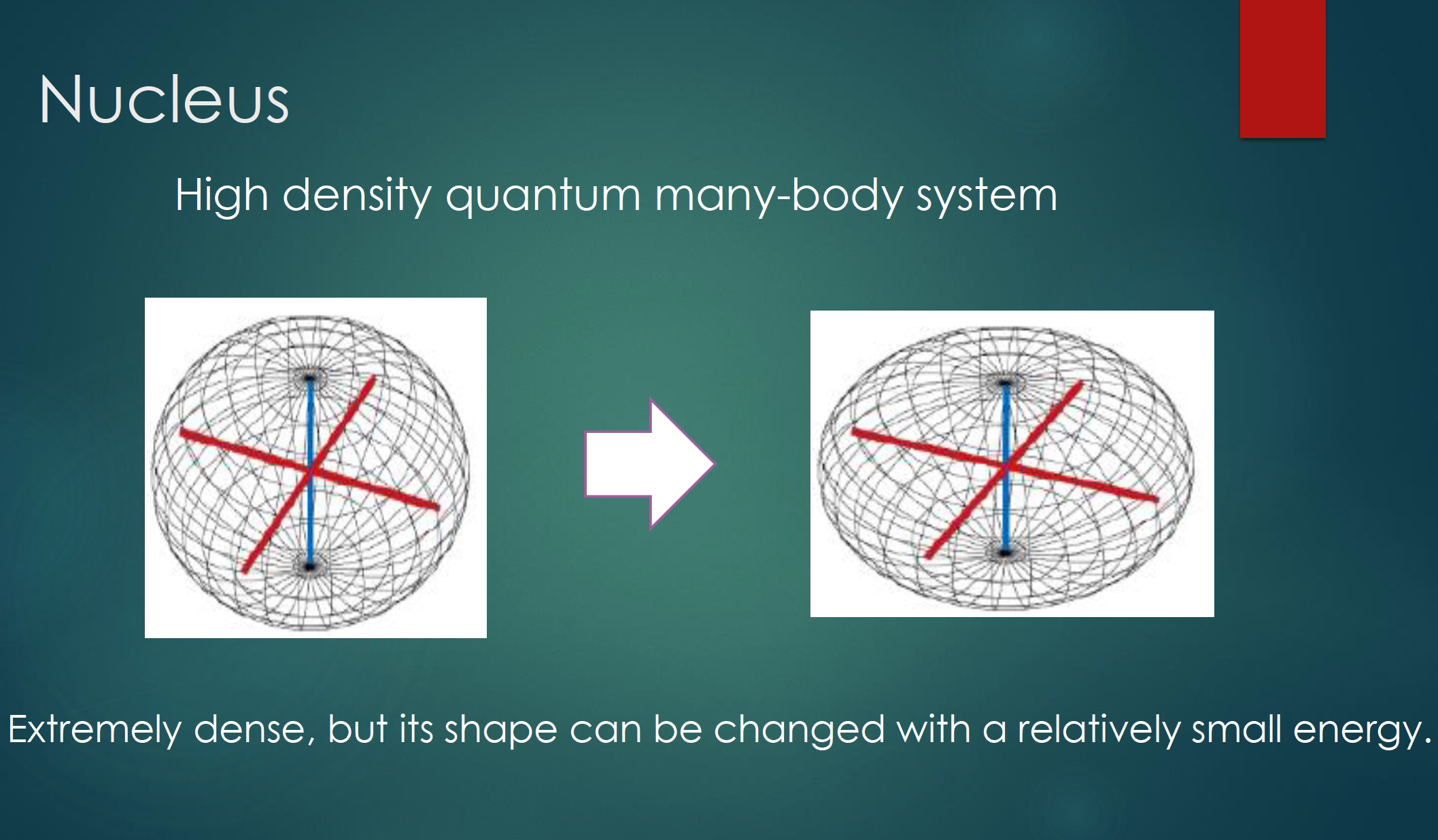 17
E12-24-011: Study Triaxially Deformed Nucleus-- Probing The Interior Of A Nucleus by L Particle --
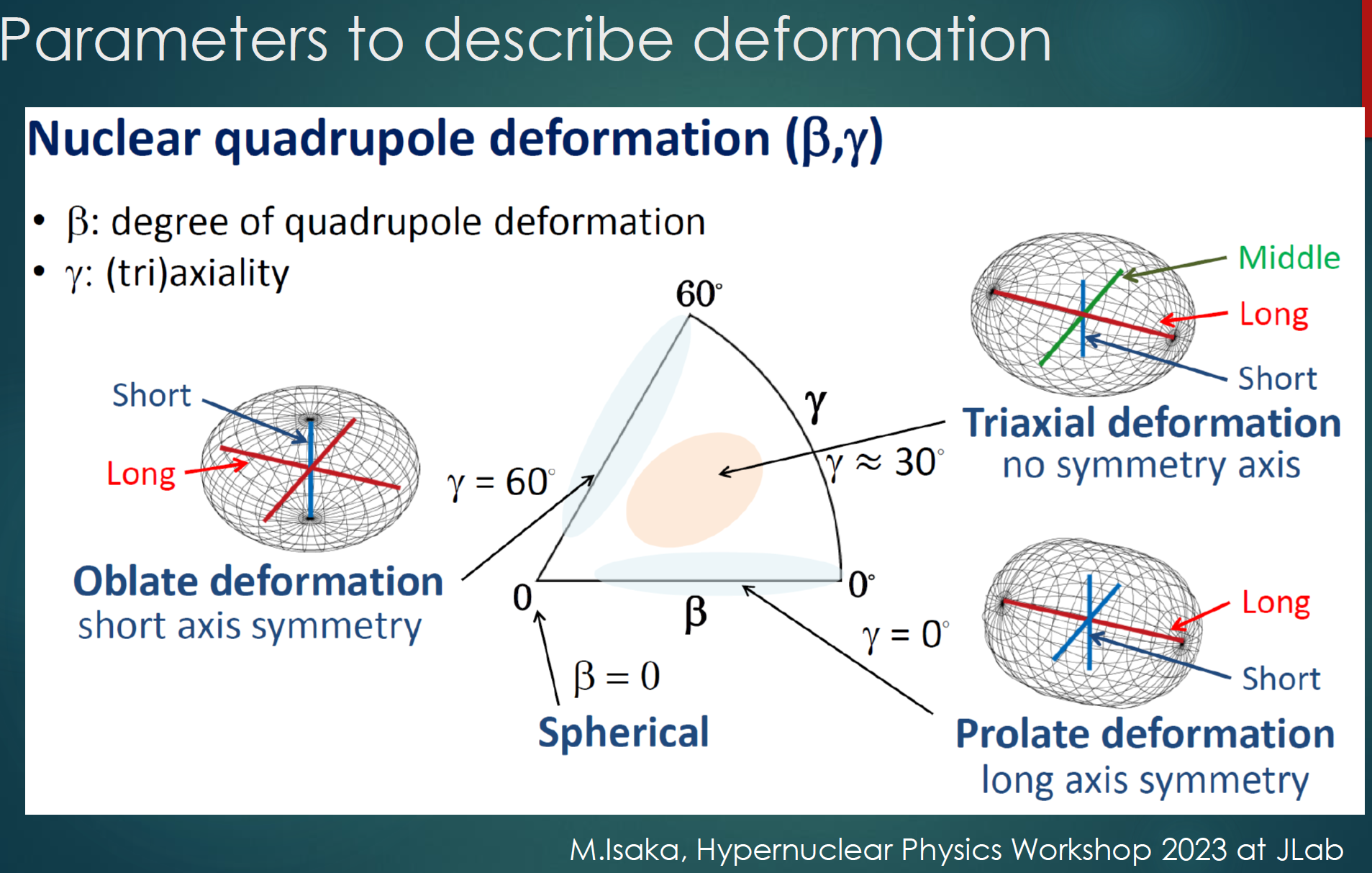 E12-24-011: Study Triaxially Deformed Nucleus-- Probing The Interior Of A Nucleus by L Particle --
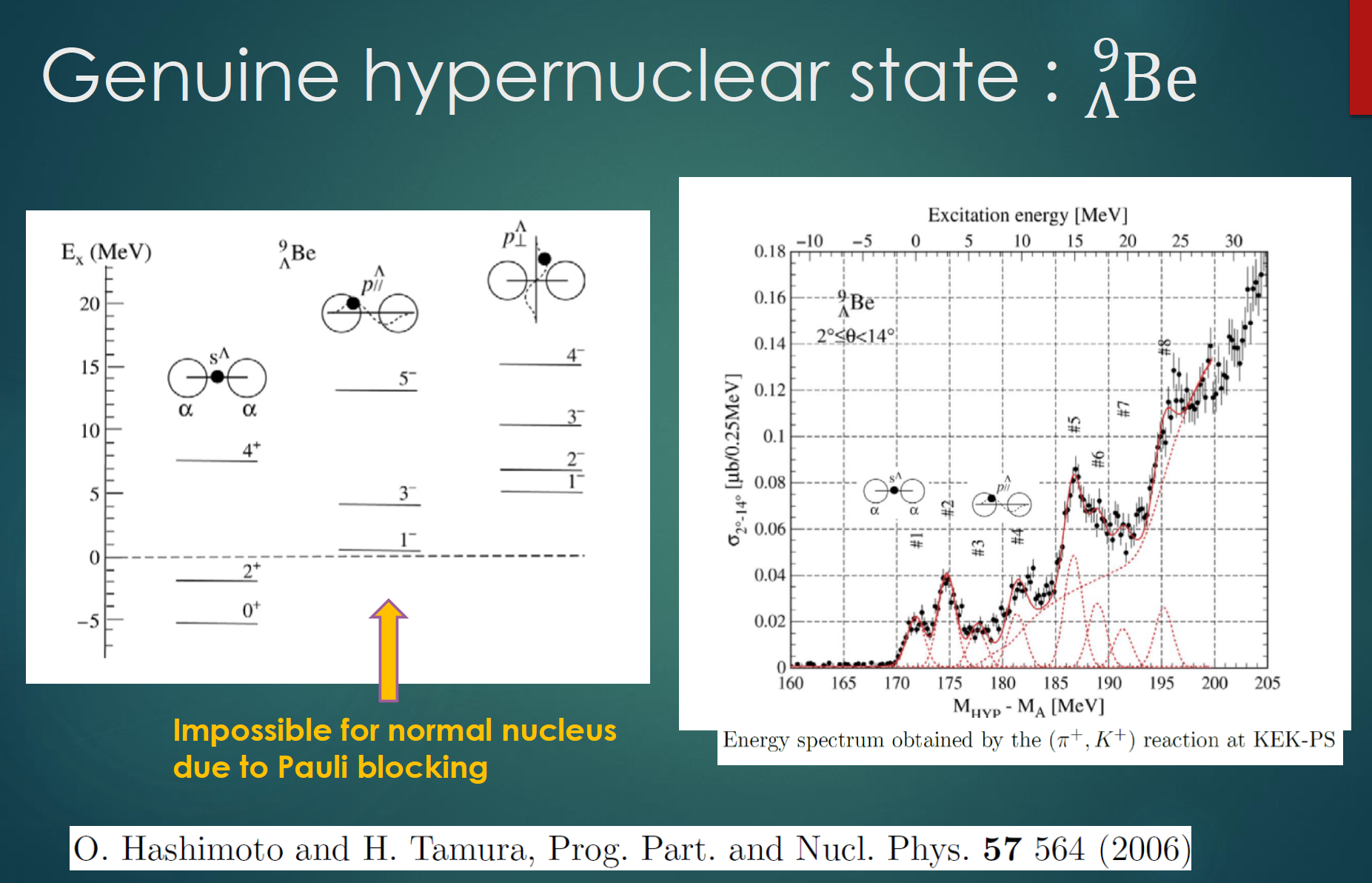 19
E12-24-011: Study Triaxially Deformed Nucleus-- Probing The Interior Of A Nucleus by L Particle --
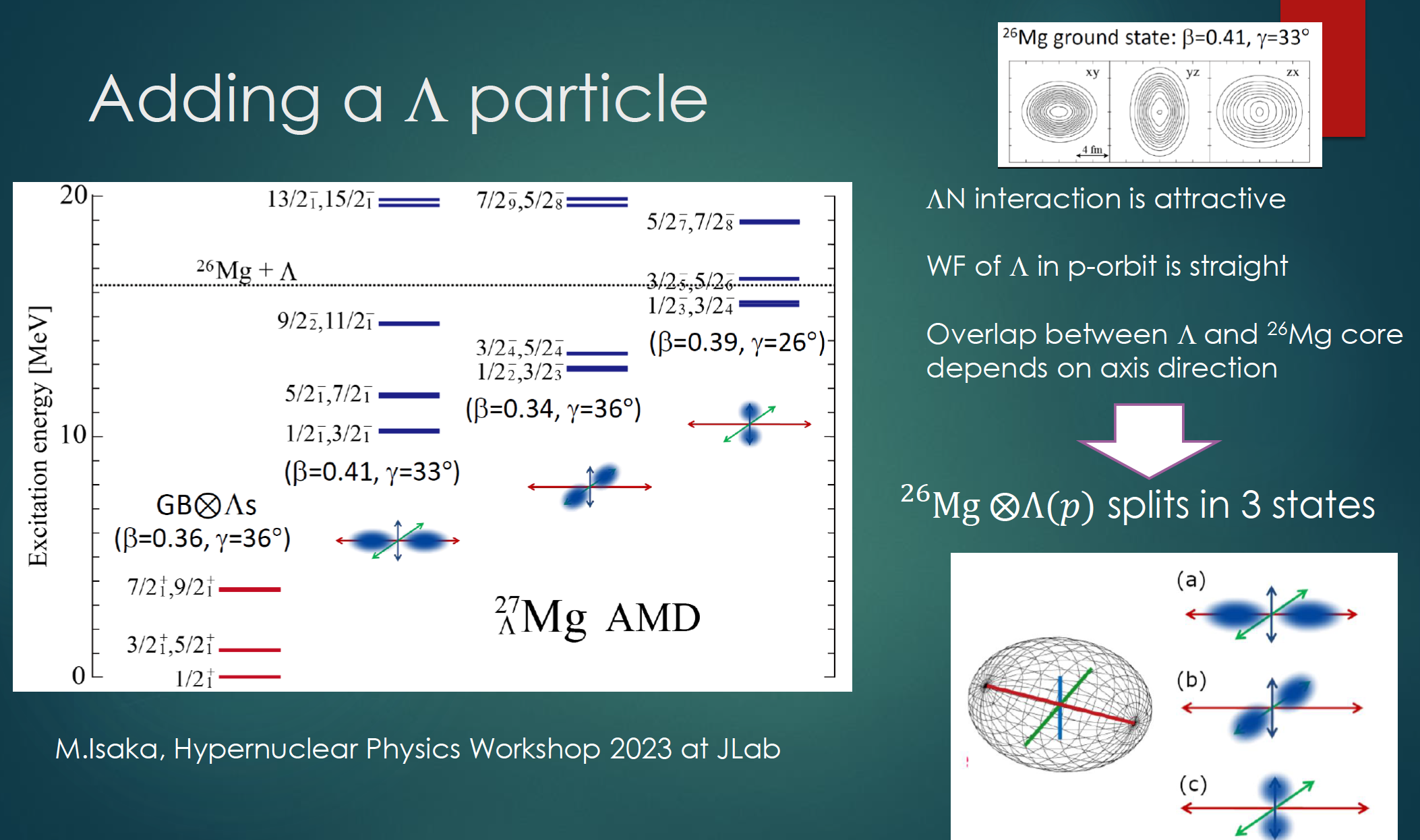 Study the triaxial deformation for the first time
20
E12-15-008A/E12-20-013A: Decay Pion Spectroscopy-- Ground State of Light Hypernuclei via Hyperfragments --
Provide a set of data with high precision for modeling the LN interaction
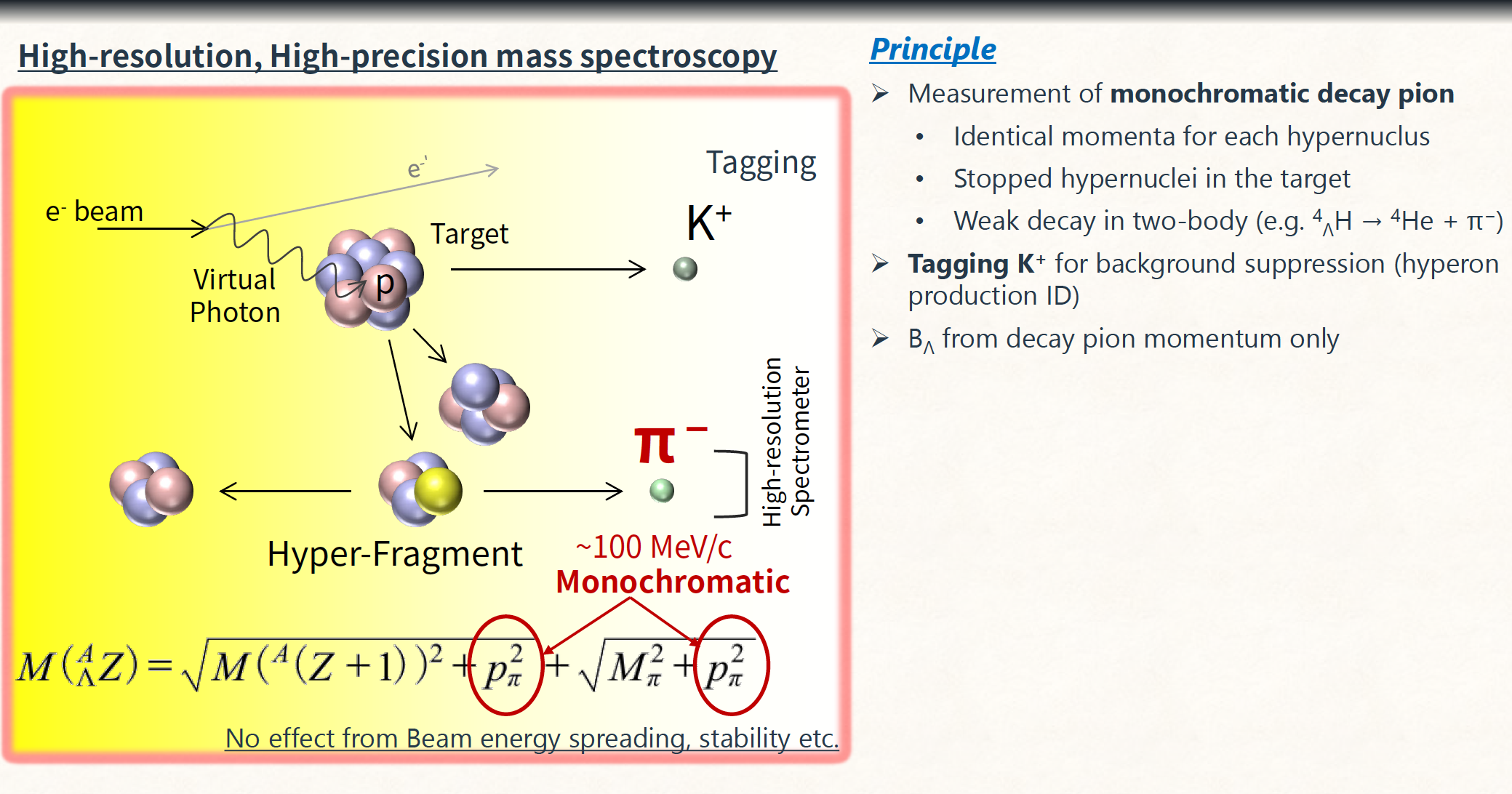 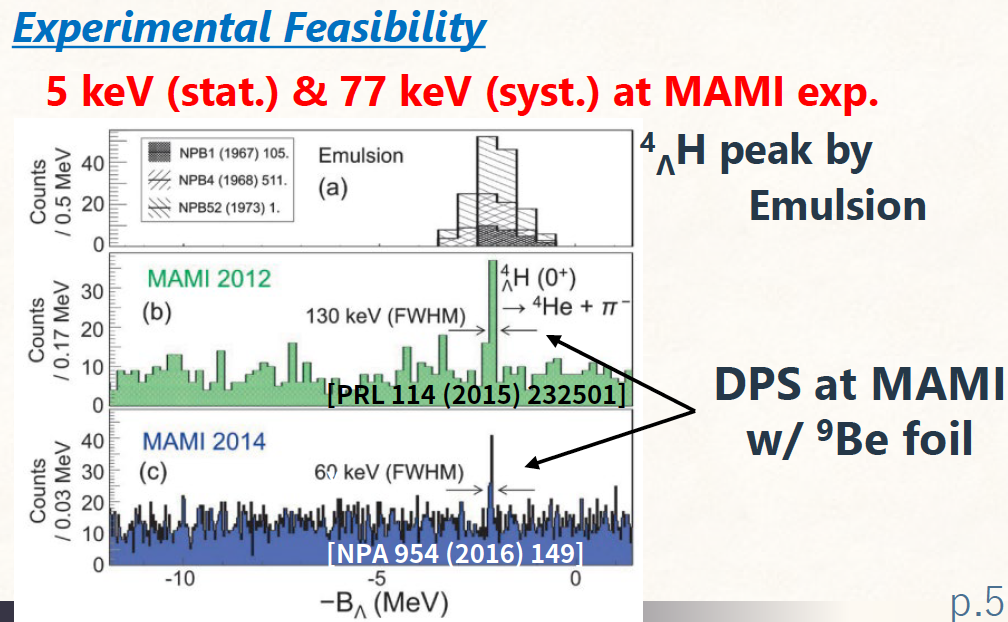 21
E12-15-008A/E12-20-013A: Decay Pion Spectroscopy-- Ground State of Light Hypernuclei via Hyperfragments --
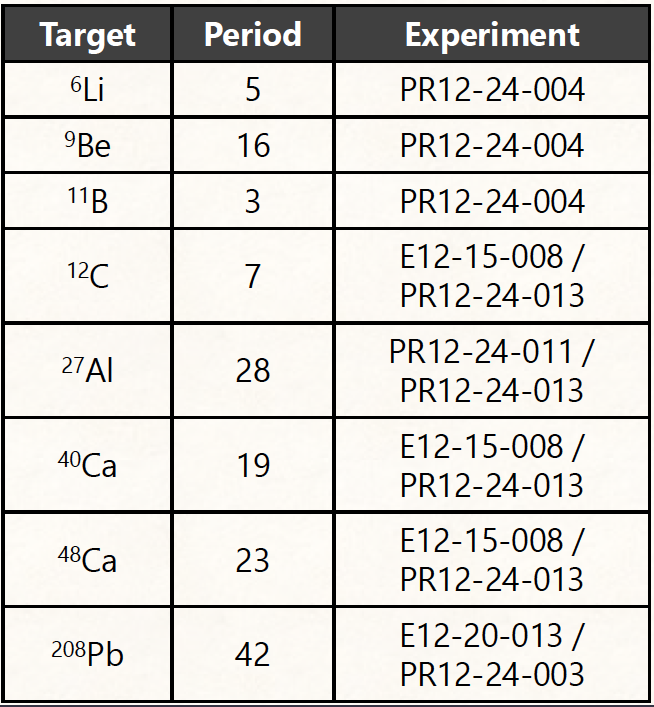 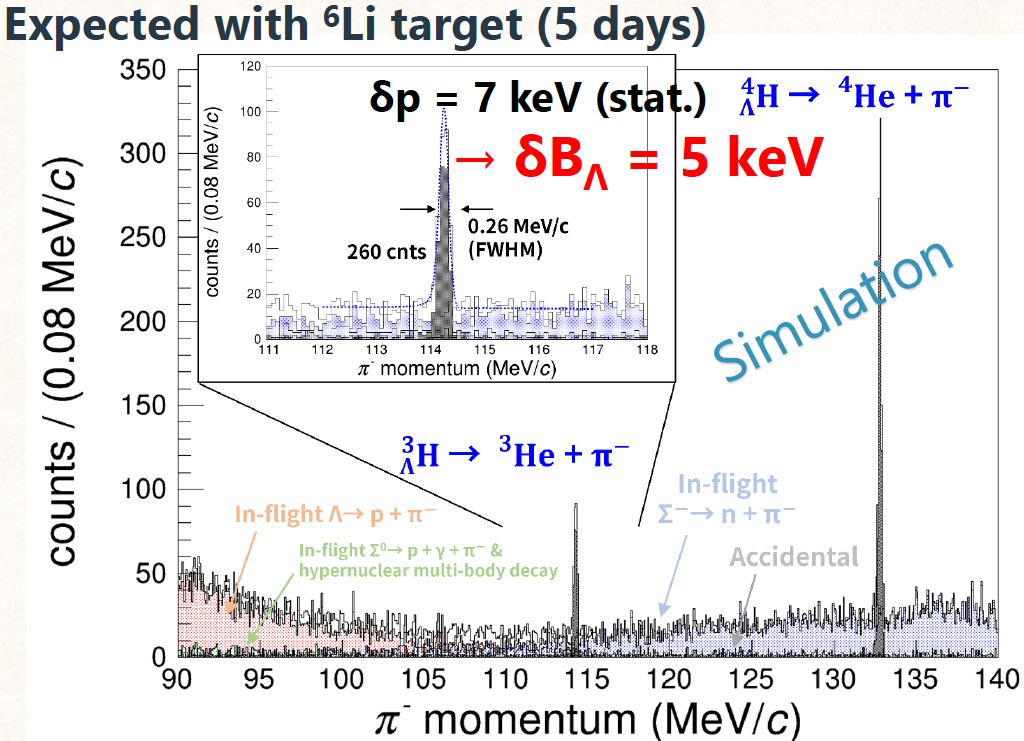 Expected with 12C target
Expected with 9Be target (simulation)
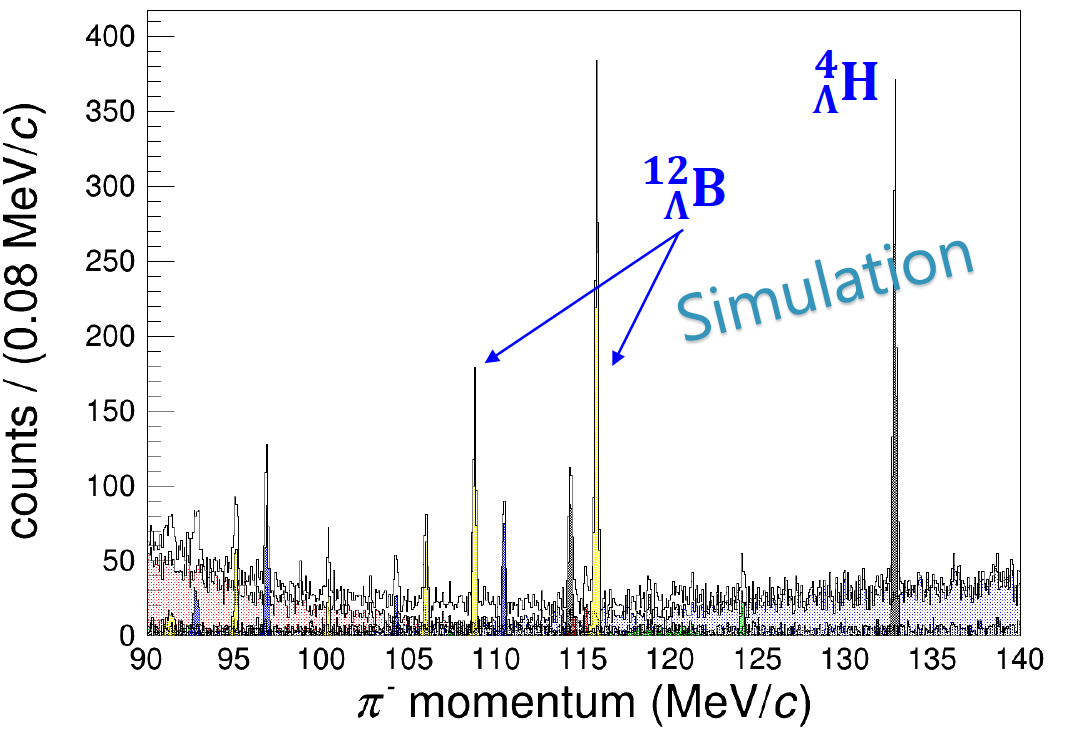 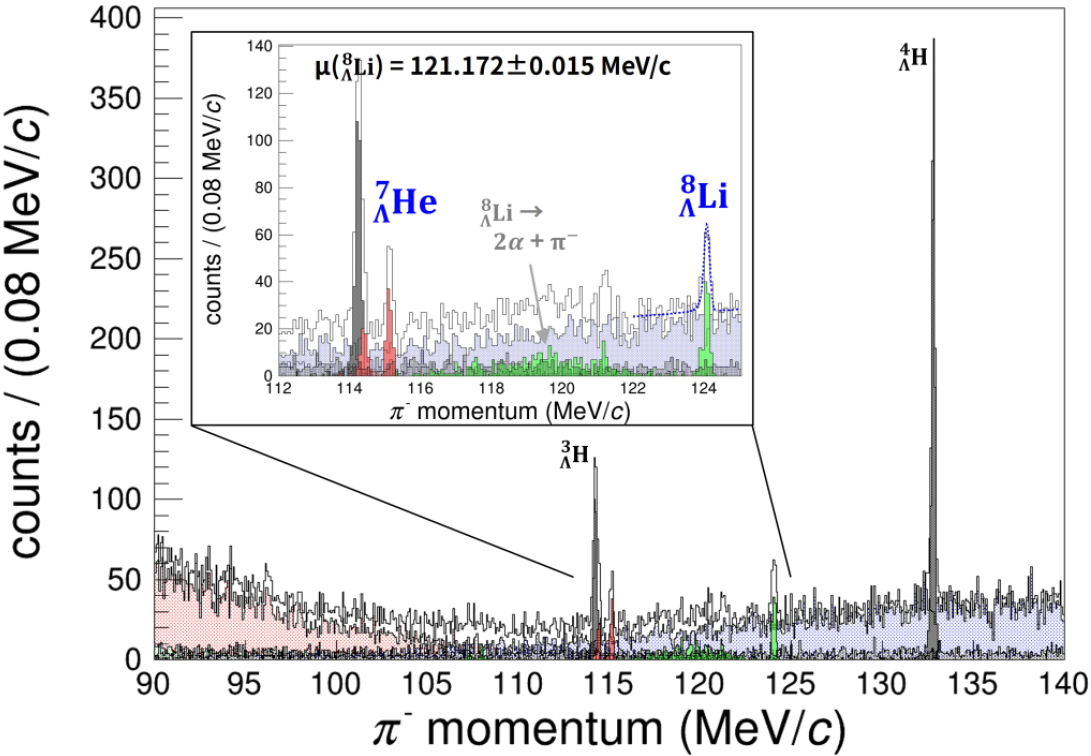 22
Summary
High intensity CW beam at JLAB and the characteristics of electro-production make possible for high precision hypernuclear programs. The experiments in the 6 GeV era were proven successful.
There are five newly approved hypernuclear experiments which will be carried out in Hall C, starting in 2027.
Their physics ranges from CSB, LNN interactions, nuclear deformation probed by a L particle, and precise ground state mass of light hypernuclei studied by the spectroscopy of two-body decay pions.
23